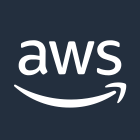 AWS Cloud
Organization Management Account
1.0
Log Archive Account
OU: Security
2.0
Home-region
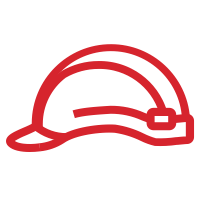 1.3
Lambda Role
Home-region
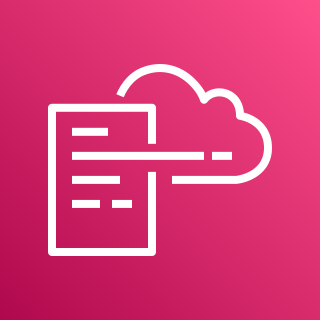 2.1
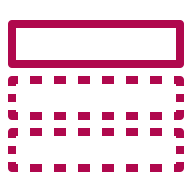 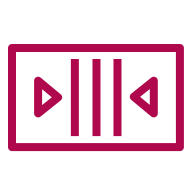 1.7
1.6
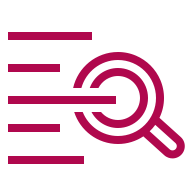 1.4
region-1
DLQ
AWS CloudFormation
Alarm Topic
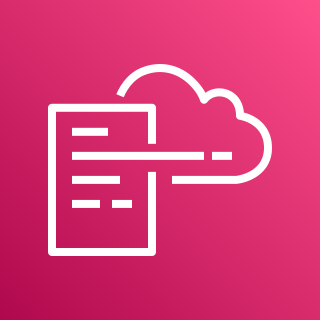 1.1
CloudWatch Log Group
region-2
region-1
2.2
region-n
AWS CloudFormation
region-2
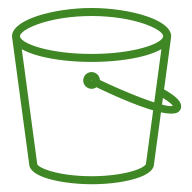 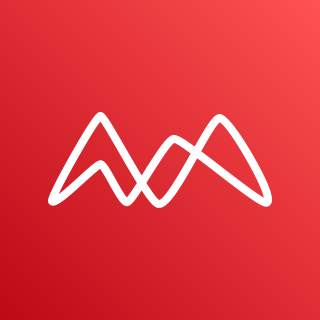 2.3
region-n
1.2
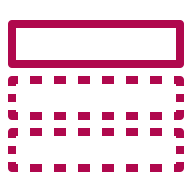 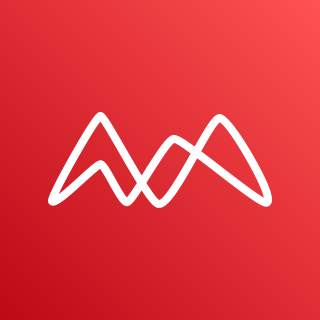 1.5
1.8
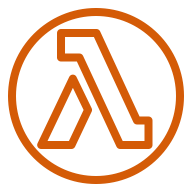 Delivery S3 Bucket
Macie
Configuration Topic
Macie
Lambda Function
All Existing and Future 
Organization Member Accounts
4.0
Audit Account
OU: Security
3.0
region-1
Home-region
region-1
region-2
4.2
region-2
region-n
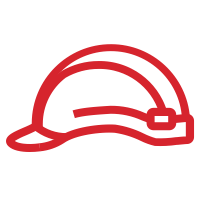 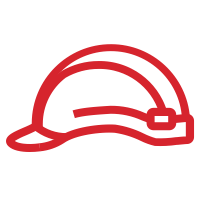 3.3
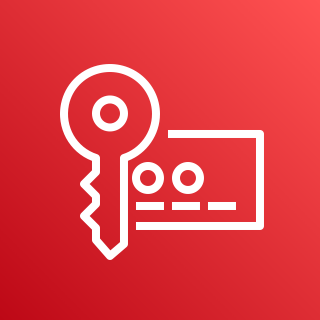 3.2
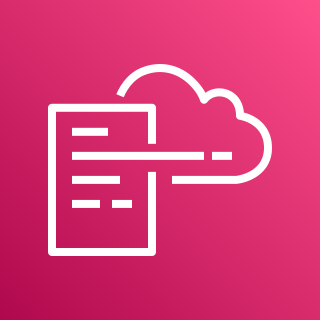 3.1
region-n
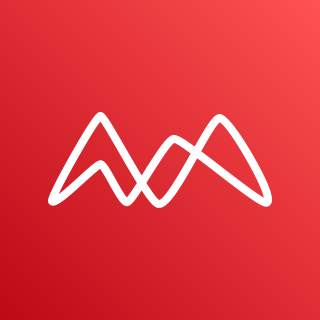 4.1
Disable Macie Role
Configuration Role
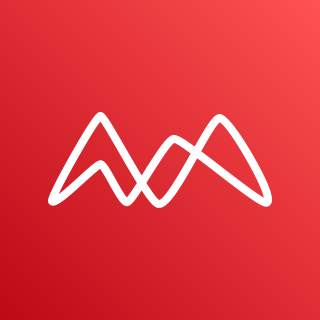 3.4
Delivery KMS Key
AWS CloudFormation
Macie
Macie